Analysis of Turbocharging
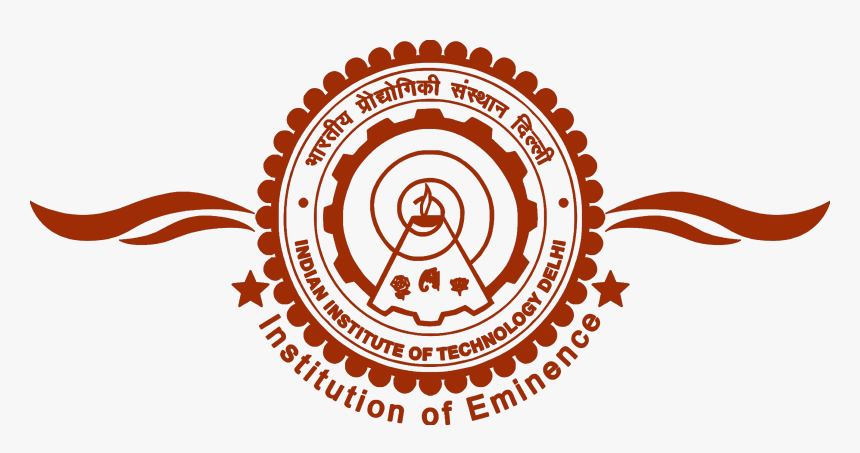 P M V Subbarao
Professor
Mechanical Engineering Department
Optimal Use of Power Generated due to Extended Expansion Process …
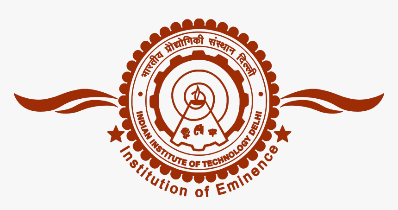 Thermodynamic Layout of A Turbocharged I.C. Engine
ce
ti
Engine
pce, Tce
pti, Tti
ci
Т
C
te
pci, Tci
pte, Tte
Phenomenological Model for Isentropic Compressor
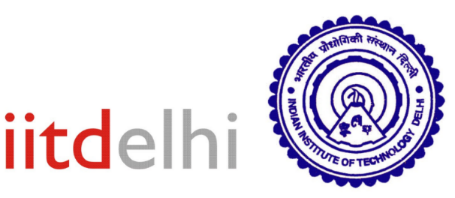 pce
h,ces
pci
hci
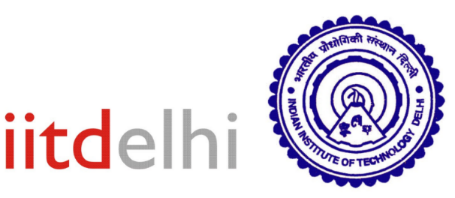 Irreversible Compressor
hcea
Penalty due to Irreversibility
h
s
Thermodynamics of Irreversible Compressor
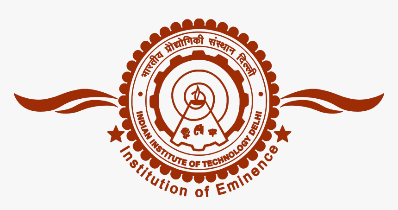 Work consumed by A compressor = mass flow rate  Increase in Enthalpy of gas
For an irreversible compressor of given pressure ratio, the actual temperature  rise is more than isentropic  temperature rise.
Define, isentropic Efficiency of A Compressor:
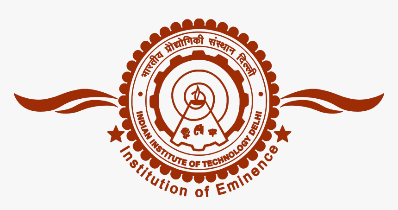 The Problem of Thermodynamic Tuning
ce
ti
Engine
pti, Tti
pce, Tcea
ci
Т
C
te
pci, Tci
pte, Tte
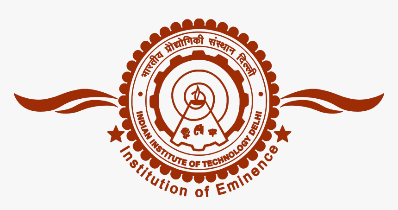 The Problem of Fluid dynamic Tuning
ce
ti
Engine
pti, Tti
pce, Tce
ci
Т
C
te
pci, Tci
pte, Tte
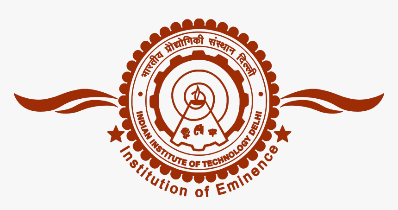 Turbocharged engine with Reservoirs
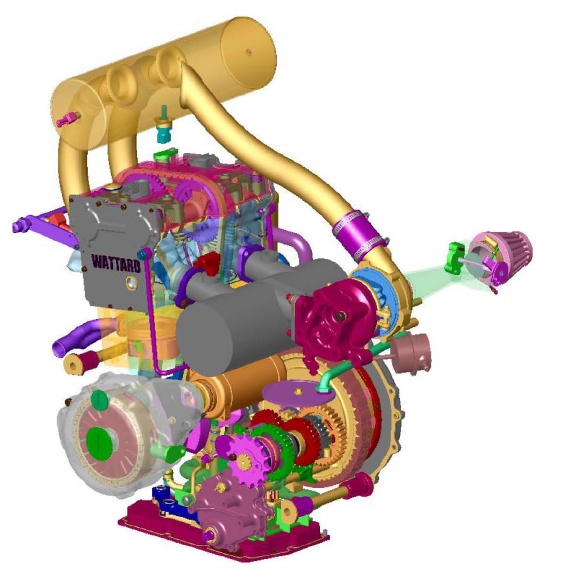 Three constraints on Compressor Sizing
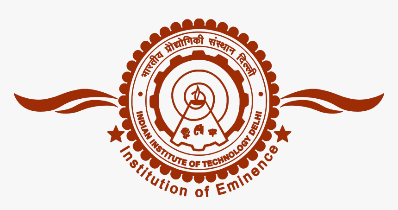 Generation of required Boost Pressure (ratio).
Isentropic efficiency must be better than 60%.
Mass flow rate must be higher than average engine mass flow rate at Full load.
Flexible parameters:
Compressor geometry : radial to Mixed
Compressor Speed : low to high.
Engine in the House of Compressor
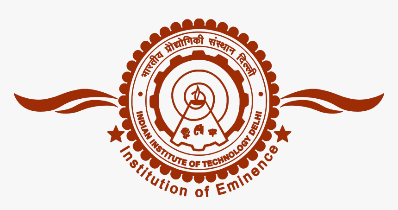 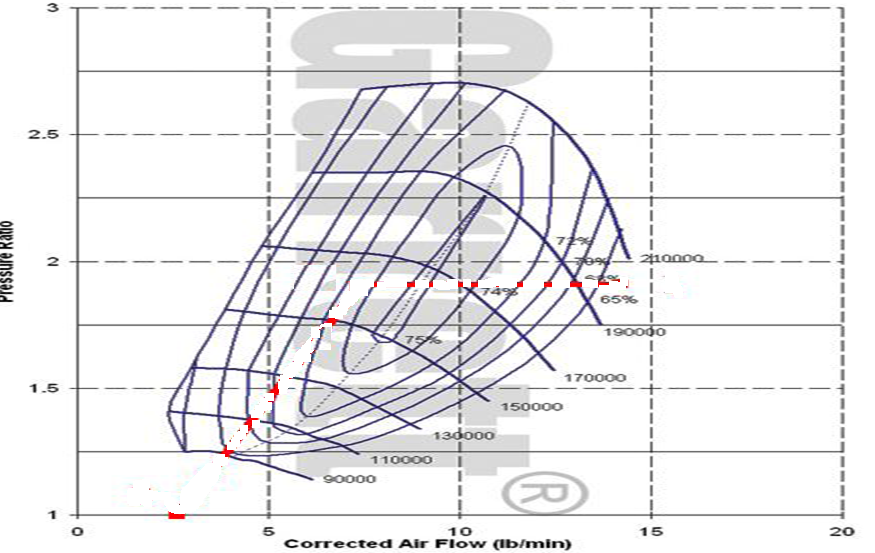 Average engine mass flow rate at Full load
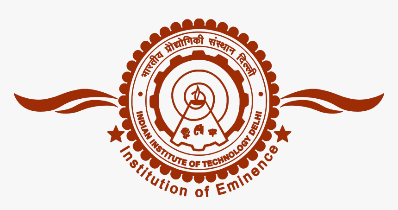 The Power needs of Compressor
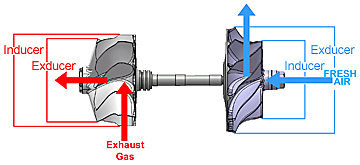 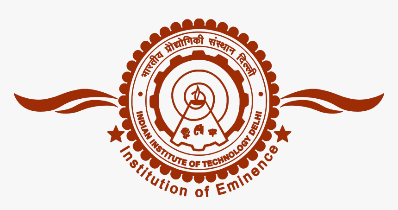 The Turbine to Drive the Compressor
ce
ti
Engine
pti, Tti
pce, Tce
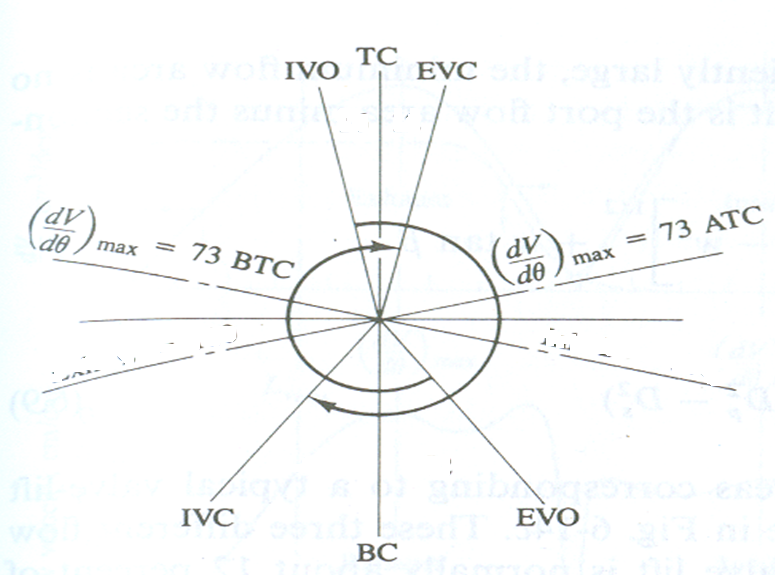 ci
Т
C
te
pci, Tci
pte, Tte
ti
h
hte-actual
Hti-iso
s
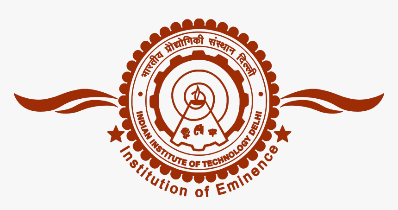 Irreversible Adiabatic Flow Through Turbine : SSSF
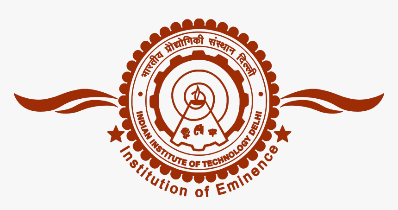 Irreversible Adiabatic Flow Through Turbine : SSSF
Actual Power generated available per unit mass flow rate:
			 wact = hti – htea

Isentropic Power available for unit mass flow rate
wiso  = hti –htes

Isentropic Efficiency of a turbine
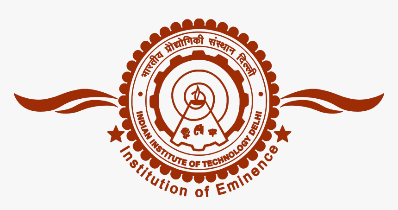 Performance Studies on Turbocharged Engine
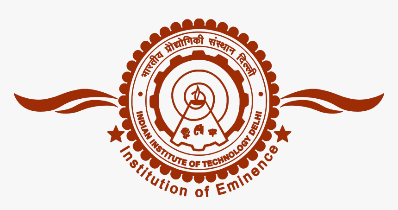 The Turbo Effectiveness
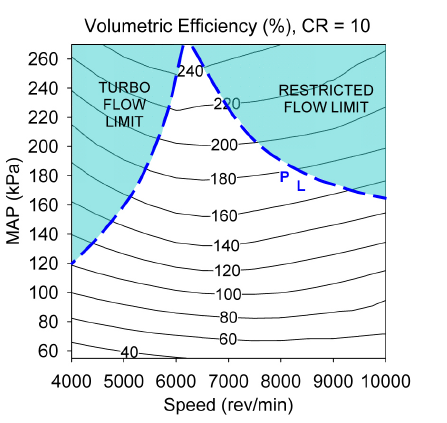 % increase in density at IVC, CR = 10
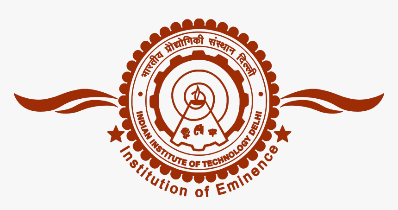 Engine Power Rating
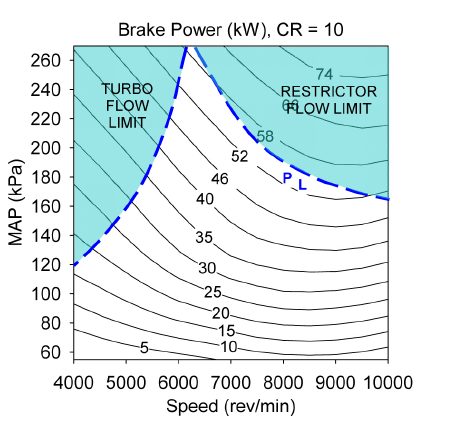 Engine Compactness
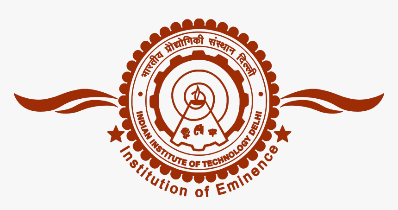 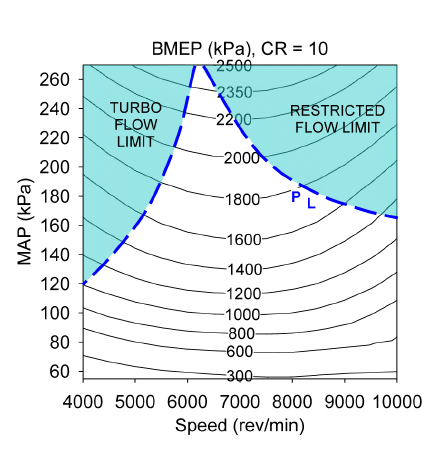 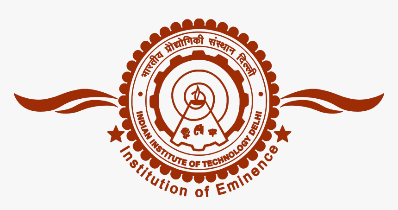 Engine Fuel Economy
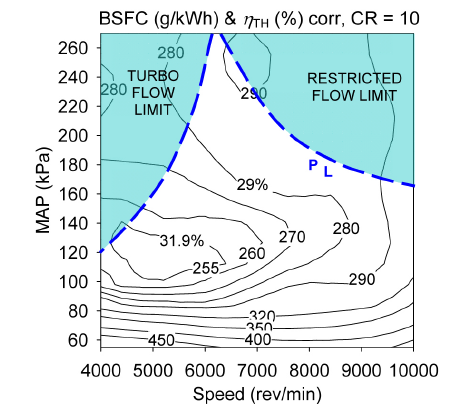 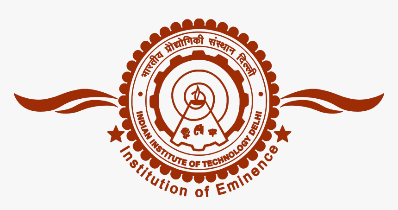 Sustainable Thinking/Understanding for Future
Turbocharged modes were found to match or exceed the capabilities of typical larger bore normally aspirated engines found in passenger vehicles. 
Case studies showed that A normally aspirated engine could be readily matched with the smaller turbocharged unit, with a 66% reduction in engine capacity.
Is it possible to achieve a reduction in fuel consumption and CO2 emissions?
How to reduce fuel consumption at idle conditions?
Advanced Turbo-charging Systems
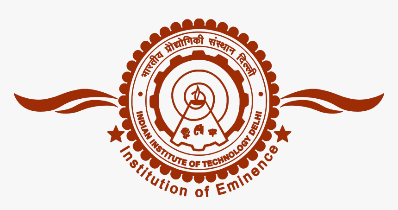 Higher density is achieved through increased pressure @ IVC.
Compression ratio has a great impact on fuel consumption of an engine. 
Generally, with a higher the compression ratio, alower the fuel consumption can be reached. 
However, Knock limit constrains the compression ratio increase of SI engines. 
It is known to all that any effort that leads decrease in intake air temperature at IVC will allow higher values of CR without knock!
Attainment of higher density at IVC with lower Tivc is the theme of advanced turbo-charging methods.